บทที่4  ประโยชน์
ข้อดีของสื่อดิจิตอล 
1. ความคงทน  คุณภาพของสิ่งที่อยู่ใน “ Digital Media ” การเสื่อมสภาพจะใช้เวลานานกว่า เพราะรูปแบบของข้อมูลที่จัดเก็บแบบ . สองระดับ ” (0 กับ 1) โอกาสที่จะผิดเพี้ยนจะเกิดขึ้นได้ยากกว่า ข้อมูลแบบต่อเนื่อง เช่น การบันทึกภาพลงในวีดิทัศน์แบบอนาลอก กับการบันทึกภาพลงวีดิทัศน์ ในระบบดิจิตอล เมื่อเส้นเทปยืด การอ่านข้อมูลกลับมาในแบบดิจิตอลนั้น จะทำได้ง่ายกว่า และสามารถทำให้ได้ข้อมูลกลับมาได้เหมือนเดิมได้ง่ายกว่า แต่สำหรับอนาลอก จะให้คุณภาพของภาพ ที่ลดลงโดยทันที
2. รูปแบบของการนำไปใช้งานทำได้หลากหลายวิธี  ข้อมูลที่จัดเก็บในแบบดิจิตอล ถือได้ว่า เป็นข้อมูลกลาง ที่สามารถแปลงไปสู่รูปแบบอื่นได้ง่ายเช่น ถ่ายรูปด้วยกล้องดิจิตอล เมื่อได้เป็น ข้อมูลภาพออกมาแล้ว จากนั้น สามารพิมพ์ภาพลงบนกระดาษหรือการแสดงภาพบนจอคอมพิวเตอร์ หรือแสดงภาพบนจอทีวี ก็ได้เช่นกัน
3. การนำไปผสมผสานกับสื่อรูปแบบอื่น เช่น ภาพถ่าย นำมารวมกับเสียง มีการแสดงแบบ Multi-Media
4. การปรับแต่ง (Edit) เป็นการปรับแต่งสื่อที่เป็นภาพถ่าย วิดีโอ เสียงนกร้อง … นำมาปรับแต่งให้ดีขึ้นกว่าเดิม การสอดแทรก สิ่งเหล่านี้ทำให้น่าดู น่าฟัง มากกว่าปกติ มีความวิจิตรพิสดาร
ข้อเสียของสื่อดิจิตอล
เป็นสิ่งที่ง่ายต่อการกระทำผิดศิลธรรม การละเมิดในสิทธิของผู้อื่น เช่น การนำเอาภาพของบุคคลหนึ่ง มาตัดต่อกับภาพเปลือยกายของอีกคนหนึ่ง หรือ การทำซ้ำ (Copy) กับ งานสื่อ ที่มีลิขสิทธิ์ถูกต้อง เป็นต้น 
ถึงอย่างไรก็ตาม จากข้อดี ที่มีคุณสมบัติเด่นมากมายเหล่านี้ ทำให้แนวโน้มของอุปกรณ์สื่อในอนาคต สามารถพัฒนาขึ้นเป็นสื่อดิจิตอล (Digital Media) และมีแนวทางของการพัฒนา ให้มีคุณภาพดีขึ้นทุกขณะ และราคาถูกลงอย่างเหลือเชื่อ …
สรุป
“มัลติมีเดีย” หมายถึง การนาองค์ประกอบของสื่อดิจิตอลชนิดต่างๆ มาผสมผสานเข้าด้วยกัน ซึ่งประกอบด้วย ตัวอักษร (Text) ภาพนิ่ง (Still Image) ภาพเคลื่อนไหว (Animation) เสียง (Sound) และวิดีโอ (Video)
โดยผ่านกระบวนการทางระบบคอมพิวเตอร์เพื่อสื่อความหมายกับผู้ใช้อย่างมีปฏิสัมพันธ์ (Interactive Multimedia) และได้บรรลุผลตรงตามวัตถุประสงค์การใช้งาน ในส่วนของแต่ละองค์ประกอบของมัลติมีเดียทั้ง 5 ชนิดจะมีทั้งข้อดี-ข้อเสียที่แตกต่างกันไปตามคุณลักษณะและวิธีการใช้งาน
สาหรับประโยชน์ที่จะได้รับจากมัลติมีเดียมีมากมาย นอกจากจะช่วยเพิ่มประสิทธิภาพในการดาเนินงานแล้ว ยังเพิ่มประสิทธิผลของความคุ้มค่าในการลงทุนอีกด้วย ทั้งนี้ขึ้นอยู่กับวิธีการนามาประยุกต์ใช้เพื่อให้เกิดประโยชน์สูงสุด
โดยสรุป สื่อดิจิทัล หมายถึง สื่ออิเล็กทรอนิกส์ซึ่งทำงานโดยใช้รหัสดิจิทัล ในปัจจุบัน การเขียนโปรแกรม ตั้งอยู่บนพื้นฐานของเลขฐานสอง ในกรณีนี้ ดิจิทัล หมายถึงการแยกแยะระหว่าง "0" กับ "1" ในการแสดงข้อมูล คอมพิวเตอร์ เป็นเครื่องจักรที่มักจะแปลข้อมูลดิจิทัลฐานสองแล้วจึงแสดงชั้นของเครื่องประมวลผลชั้นของข้อมูลดิจิทัลที่เหนือกว่า
Digital Media (สื่อดิจิทัล)


Multimedia (มัลติมีเดีย)


New media (สื่อใหม่)
องค์ประกอบของสื่อดิจิทัลเบื้องต้น 
ข้อความ, เสียง, ภาพนิ่ง , ภาพเคลื่อนไหว , วีดิโอ
“มัลติมีเดีย”
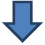 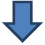 การนำองค์ประกอบของสื่อดิจิทัลชนิดต่างๆ มาผสมผสานเข้าด้วยกัน ซึ่งประกอบด้วย ตัวอักษร (Text) ภาพนิง (Still Image) ภาพเคลื่อนไหว (Animation) เสียง (Sound) และวดีโอ (Video) โดยผ่านกระบวนการทางระบบคอมพิวเตอรเพื่อสื่อ ความหมายกับผู้ใช้อย่างมีปฏิสัมพันธ์ (Interactive Multimedia) และได้บรรลุผลตรงตามวลวัตถุประสงค์การใช้งาน
Visual Communication Arts 
        การสื่อสารด้วยการมองเห็น เป็นการสื่อสารที่มุ่งที่จะให้ความคิดความเข้าใจของผู้อื่น ให้เหมือนกับความคิดความเข้าใจ ของเรา หรือทำอย่างไรจึงจะเอาความรู้สึกนึกคิดของผู้อื่นได้ โดยให้มีความรู้สึกนึกคิดเช่นเดียวกับเรา เพราะธรรมชาติมนุษย์ ได้รับข่าวสารอย่างเดียวกันมา แต่จะมีความเข้าใจและความรู้สึกนึกคิด แตกต่างกันออกไป
1. ผลงานการออกแบบสิ่งพิมพ์ด้วยสื่อดิจิทัล เช่น	หนังสือ ( Book), นิตยสาร ( Magazine), วารสาร ( Periodical), ภาพโฆษณา ( Poster), เครื่องหมายและการค้า
(Trademark & Logo), ตราสัญลักษณ์ (Logo), บรรจุภัณฑ์ (Packaging) เป็นต้น 
            	2. ผลงานการออกแบบเพื่อนำไปใช้สื่อดิจิทัลโดยตรง เช่น  Web Page, Banner, Animation, E-Newsletter, Blog, E-Book, Wallpaper, VDO เป็นต้น.
            	Digital Media Design หรือ การออกแบบสื่อดิจิทัล จึงหมายถึง  การสร้างสรรค์ผลงานในเชิงนิเทศศิลป์เพื่อสื่อสารสิ่ง ต่างๆ ให้กับผู้รับสาร โดยใช้สื่อระบบดิจิทัลในกระบวนการออกแบบและการสื่อสาร